Проект «Что нам оень подарила»ГБДОУ № 30 Пушкинского р-на г. Санкт-Петербургавозраст детей: младший дошкольный (3-4 года)
Выполнили: 
Воспитатели 
1-ой кв. категории 
Алексеева Л.К. 
Владимирова В.М.
                Санкт-Петербург 2013г.
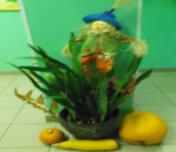 Вид проекта: познавательный, игровой;
Длительность: краткосрочный
 ( 2 недели);
Участники: дети младшей группы, воспитатели, педагог-психолог, родители;
Цель:
 Формирование знаний о витаминах, их пользе для здоровья человека, о содержании витаминов в овощах и фруктах. 
   Совершенствовать познавательные способности детей, способствовать тому, чтобы дети стремились узнавать новую информацию о продуктах.
Задачи:
Формировать умение у детей различать, называть и классифицировать овощи и фрукты, используя для распознавания различные анализаторы.
Способствовать поиску новой информации об овощах и фруктах. Их пользе для здоровья.
Формировать умение описывать внешний вид овощей и фруктов, делать простые выводы о произрастании овощей и фруктов.
Обогащать и развивать активный словарь детей.
Обогащение и расширение представлений об окружающем мире.
Способствовать развитию памяти, внимания, речи.
Повышать заинтересованность родителей к продуктивной досуговой деятельности с детьми.
Актуальность проблемы:
Дети младшего дошкольного возраста начинают знакомиться с понятиями овощи и фрукты. Для многих детей эти понятия неразделимы, им очень сложно классифицировать данные предметы по месту произрастания. В то же время дети должны понять, что овощи и фрукты очень полезны для здоровья, т.к. в них много витаминов, которые позволяют им лучше расти, развиваться.
Чтобы помочь детям классифицировать овощи и фрукты, познакомить их с местом их произрастания, был выбран метод проекта. 
В игровом проекте дети знакомятся с такими свойствами: цвет, форма, величина. Умение детей сравнивать, обобщать, классифицировать  способствует умственному развитию детей.
Ожидаемые результаты:
Дети узнали много нового о овощах и фруктах, о месте их произрастания;
Дети знают, что овощи и фрукты содержат витамины полезные для здоровья ;
Дети умеют классифицировать овощи и фрукты;
Дети  знают и умеют правильно дать названия салатам из овощей и фруктов (овощной, фруктовый);
Не привередничают во время еды.
Реализуемые виды детской деятельности:
-познавательно-исследовательская
-игровая
-коммуникативная
-художественная литература, фольклор
-конструктивная 
-изобразительная
-двигательная
Формы работы
Двигательная деятельностьхороводная игра «Чучело»
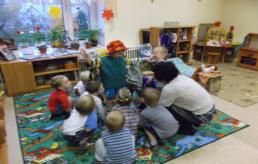 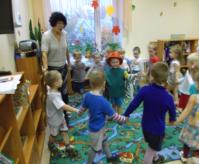 Игровая деятельностьнастольный театр сказки. Сказка «Репка»
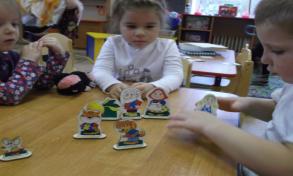 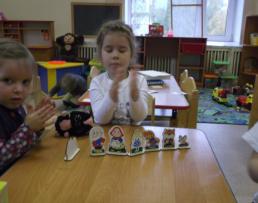 Занятия с педагогом-психологом д/и «Чудесный мешочек» (овощи)
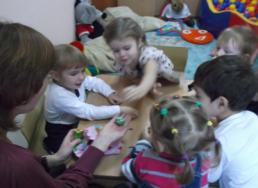 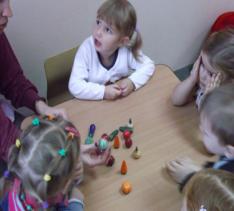 Театрализованная игра по р.н.с. Репка(для 1-ой младшей группы)
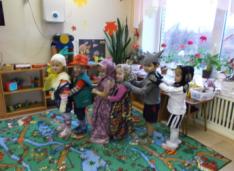 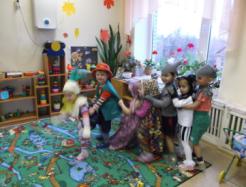 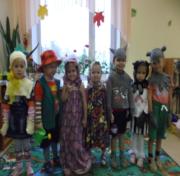 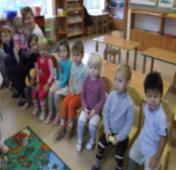 Пальчиковые игры «Капустка», «Компот», «Апельсин».
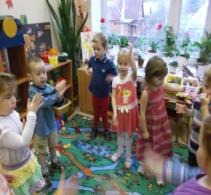 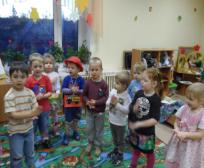 Познавательно-исследовательская деятельностьИгровое упражнение «Чудесная корзиночка»;
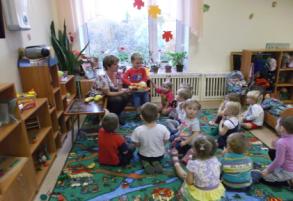 д/и «Узнай по вкусу»
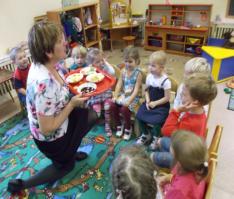 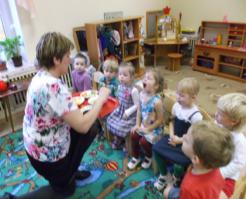 д/и «Разложи урожай по корзиночкам»
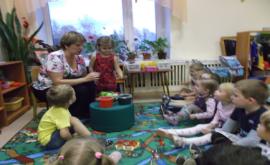 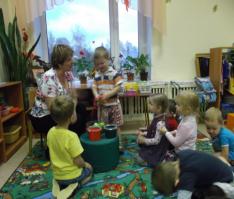 Сюжетно – ролевая игра «Семья»(накормим кукол овощным салатиком)
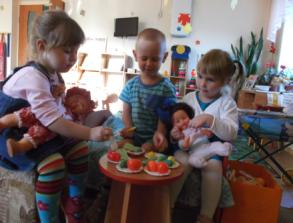 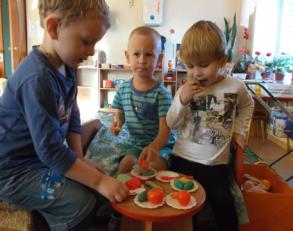 Коммуникативная деятельностьрассказывание сказки «Репка» с использованием ИКТ.
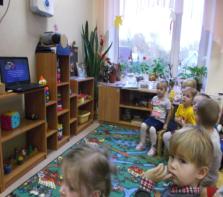 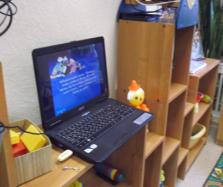 Изобразительная деятельностьаппликация «Свекла и репка»
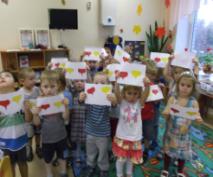 Аппликация «Заготовим компот на зиму»
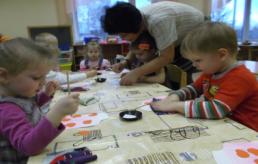 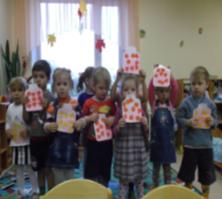 Рисование «Блюдо с фруктами»; «Огурчик и помидорчик»
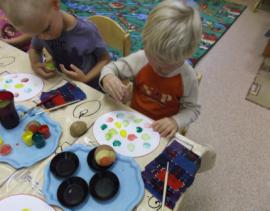 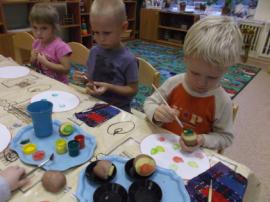 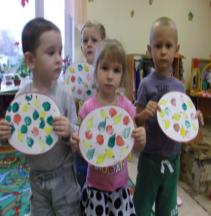 Чтение художественной литературы  В. Сутеев «Яблоко»; «Мешок яблок»
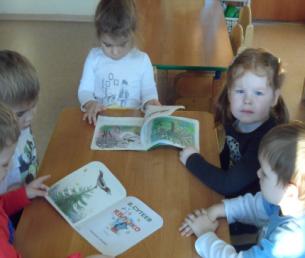 Режимные моменты «Кушаем витамины»
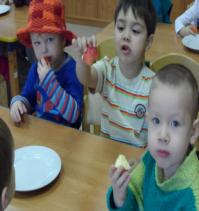 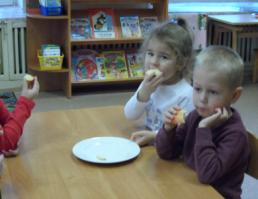 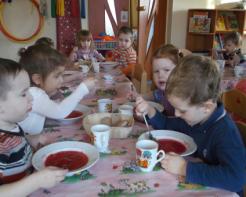 Взаимодействие с родителями«Готовимся к осенней ярмарке»
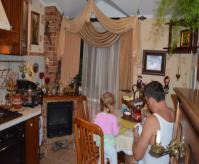 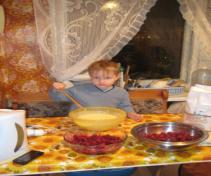 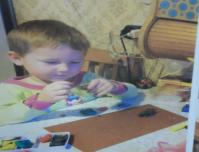 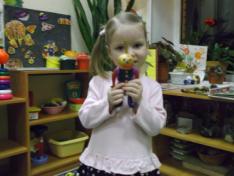 Итоговое мероприятиеучастие в «Осенней ярмарке»
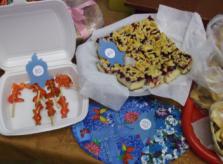 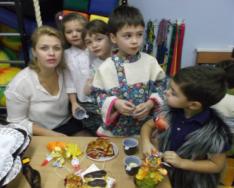 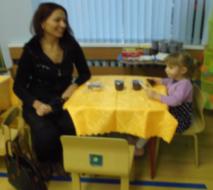 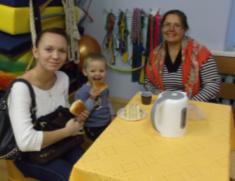 Спасибо за внимание.
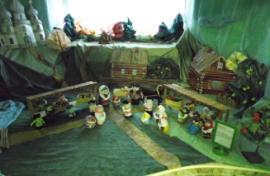